Water
Functions of Water
Transports nutrients and wastes 
Lubricates joints 
Regulates body temperature 
Digestive, absorption, circulatory and excretory functions 


You can only live about 2 days without any water – where you can go about 2 weeks without food
Body Composition and Water
Up to 70% of our body is water
Muscles are 75% water
Fat is 50% water
Bone is 50% water
Blood is 90% water
How Much a Day…?
Need 8 glasses of FLUIDS per day

If you are thirsty you are already dehydrated

Ways to tell you are dehydrated…
1. pinch finger skin
2. see colour of urine
Tea
Types of tea?
Brainstorm! 
Green
Herbal
Loose leaf tea
Chai 
Oolon
Milk tea
Chamomille 
Lemon
Chocolate hazlenut
Orange peoke
Tension tamer 
Sleepytime 
Peppermint
Earl grey
Lady grey
Spiced tea
Blueberry tea
Black tea
Types of tea
Fall into a few categories…
Green
Black 
White
Oolong
Herbal

Green, black, white and oolong are all from the same plant
Types of Tea Continued
Green – high concentration of polyphenol 
Made from steamed tea leaves  - dried and heat treated 
Black – oxidized or fermented so lower concentrations of polyphenols 
Made with fermented tea leaves – involves withering and rolling of the tea leaves followed by a long period of fermentation 
Has the highest caffeine content of all teas
White – least processed of all teas 
Uncured and unfermented 
Tea leaves are steamed then dried 
Oolong - oxidized or fermented so lower concentrations of polyphenols 
After picked leaves are intentionally bruised then pan fried 
Herbal 
Typically made from dried fruits, herbs and flowers
When to add milk… or sugar
Typically only added to black teas

Can add sugar to any tea
But you don’t need it!
Tea Processing
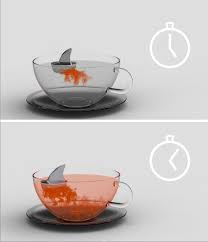 http://en.wikipedia.org/wiki/File:Teaprocessing.svg
Health Benefits of Tea
Some teas may help with cancer, heart disease, and diabetes 
Also encourage weight loss 
Lower cholesterol 
Bring about mental alertness
Health Benefits Continued
Certain type of antioxidant called a flavonoid 
Fights free radicals 

Green Tea contains Catechins (a type of flavonoid)
ECEG
Anticancer
Antiatherogenic
Antioxidant – protects vitamin A and D 
Anti-inflammatory
Enhances immune function
High Tea
In the olden days people only ate two meals – lunch and dinner
The Duchess of Bedford thought she was hungry mid afternoon and decided to have tea with a light snack with her friends
 
Can now have high tea, or afternoon tea in many fancy hotels where light sandwiches and dessert cookies and delicacies are served
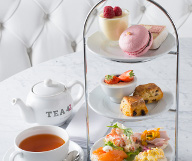 Etiquette
http://www.youtube.com/watch?v=FY9IXBGa1Os
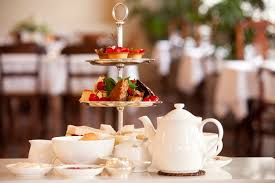 Tea in China
Use one tea bag or tea leaf all day until they have gained all of the goodness from the tea leaves 


Don’t want to waste those catechins or flavonoids
Reading Tea Leaves
1. Make your pot of tea
2. Once finished swirl your cup three times and then turn in upside down 
3. See what you can see! 
Handle represents you, family and friends 
Going clockwise = things that have happened to you
Across the handle are people you know but not close friends
Continue clockwise = things that will happen to you in the future 
Near bottom = heavy/dark 
Near the brim = happy
Tea Reading Continued
Tea reading symbols 
http://www.serenapowers.com/tealeaves.html